Degrees of Freedom
COM 631/731
The Freedom To Vary
First, forget about statistics. Imagine you’re a person who loves to wear hats. You couldn't care less what a degree of freedom is. You believe that variety is the spice of life.
Unfortunately, you have constraints. You have only 7 hats. Yet you want to wear a different hat every day of the week.
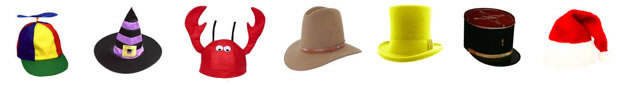 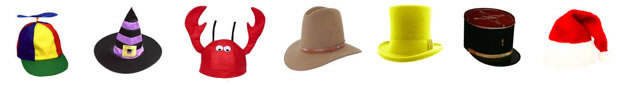 On the first day, you can wear any of the 7 hats. On the second day, you can choose from the 6 remaining hats, on day 3 you can choose from 5 hats, and so on.

When day 6 rolls around, you still have a choice between 2 hats that you haven’t worn yet that week. But after you choose your hat for day 6, you have no choice for the hat that you wear on Day 7. You must wear the one remaining hat. You had 7-1 = 6 days of “hat” freedom—in which the hat you wore could vary!
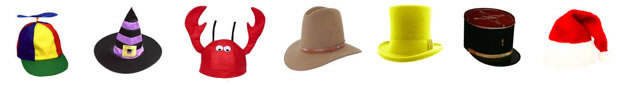 That’s kind of the idea behind degrees of freedom in statistics. Degrees of freedom are often broadly defined as the number of "observations" (pieces of information) in the data that are free to vary when estimating statistical parameters.
Degrees of Freedom for a Mean
Imagine you have measured number of cats a person owns. You have done this with 5 people. 
What are your degrees of freedom?
We know the total, and the n, so we know the mean (2.0).
If we know the total, do we have “freedom” for case 1?
Yes. Let‘s say person 1 has 2 cats.
Now, do we have freedom for case 2?
Yes. Let‘s say person 2 has no cats.
Now, do we have freedom for case 3?
Yes. Let‘s say person 3 has 1 cat.
Now, do we have freedom for case 4?
Yes. Let‘s say person 4 has 4 cats.
Now, do we have freedom for case 5?
No. Person 5 must have 3 cats. 
Thus, for n = 5, we had 4 degrees of freedom.  
For the calculation of a mean, df is n – 1.
Degrees of Freedom for a Chi-Square
Imagine we have two nominal variables, parenting style and family type. And imagine that the marginal frequencies are as shown above.
Do we have freedom for the cell marked ??? above?
Yes. Let’s say there are 10 people who have a Nuclear family and practice Permissive parenting.
Now, do we have freedom for the cell marked ??? above?
Yes. Let’s say there are 5 people who are a Single parent and practice Permissive parenting.
Now, do we have freedom for the cell marked ??? above?
No. That cell must have 5 cases, because of the marginal total of 20. 
Now, do we have freedom for the cell marked ??? above?
Yes. Let’s say there are 10 cases that have a Nuclear family and practice Authoritarian parenting.
Now, do we have freedom for the cell marked ??? above?
Yes. Let’s say there are 40 cases that are a Single parent and practice Authoritarian parenting.
Now, do we have freedom for the cell marked ??? above?
No. That cell must have 15 cases, because of the marginal total of 65.
Now, do we have freedom for the cell marked ??? above?
No. That cell must have 10 cases because of the marginal total of 30.
Do we have freedom for the cell marked ??? above?
No. That cell must have 0 cases because of the marginal total of 45.
Finally, do we have freedom for the cell marked ??? above?
No. That cell must have 5 cases because of the marginal total of 25, and also because of the marginal total of 15.
So how many degrees of freedom does this chi-square table have?
The yellow cells were “free”...thus, we have 4 degrees of freedom.
For a chi-square test, degrees of freedom are (r – 1) x (c – 1) 
where r = number of rows and c = number of columns
So for a 5 by 4 chi-square table, the df is (5 – 1) x (4 – 1) = 4 x 3 = 12.
end